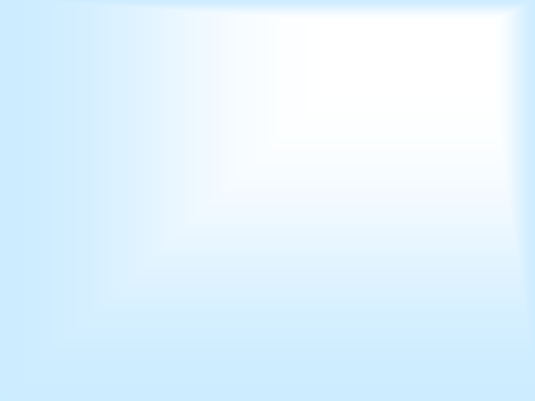 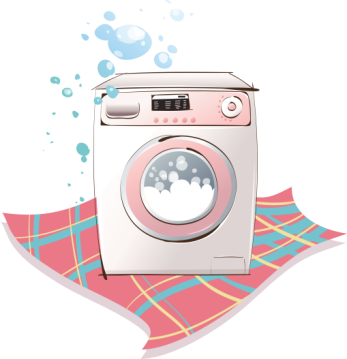 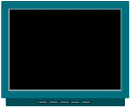 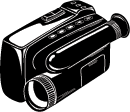 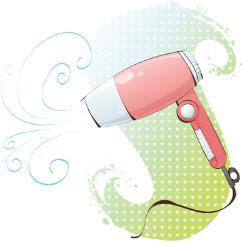 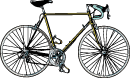 Физика и техника
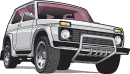 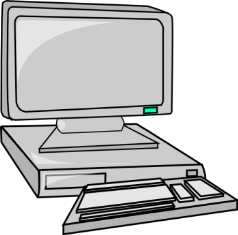 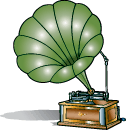 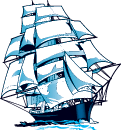 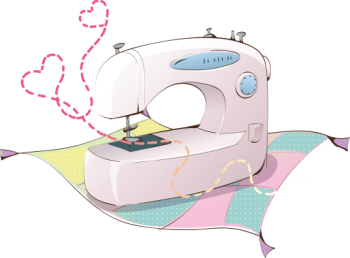 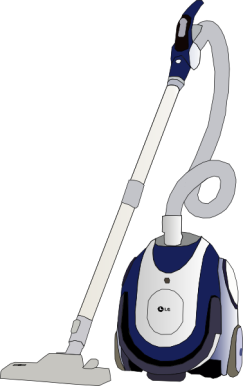 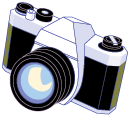 7 класс
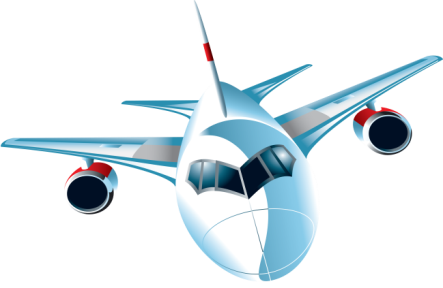 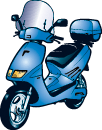 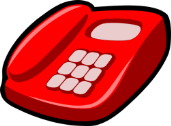 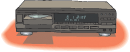 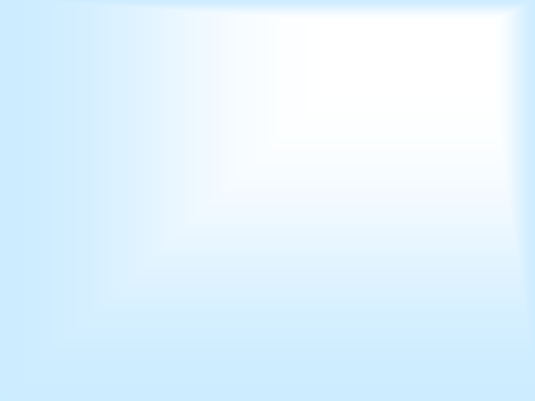 Тепловые явления

Двигатель внутреннего сгорания
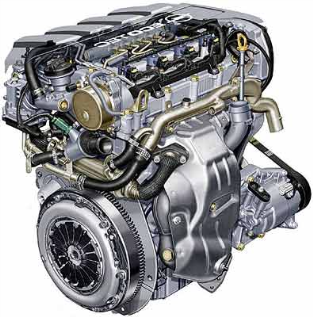 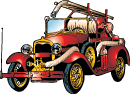 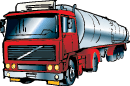 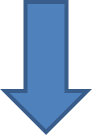 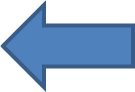 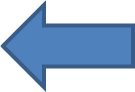 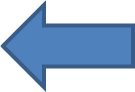 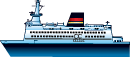 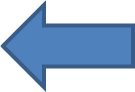 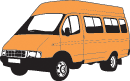 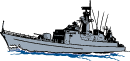 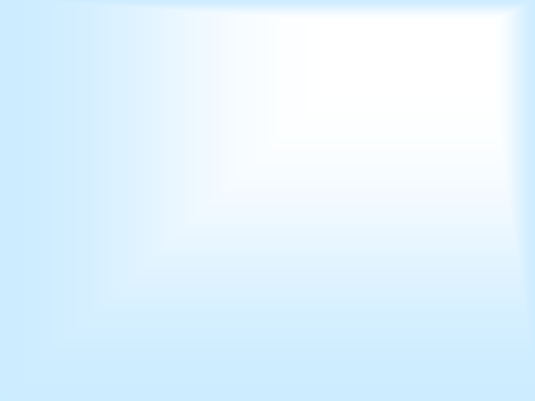 Электрические, звуковые 
и тепловые явления

Электроника
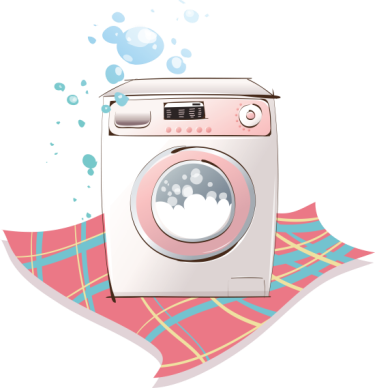 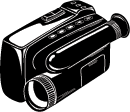 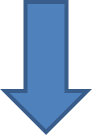 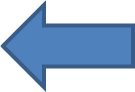 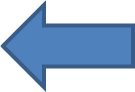 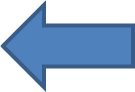 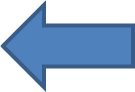 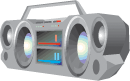 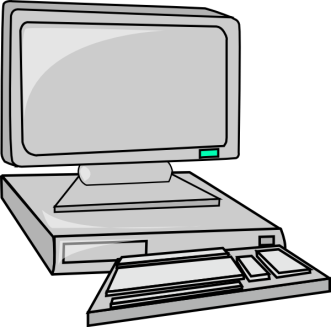 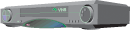 Развитие техники

Развитие науки

Изучение космического пространства
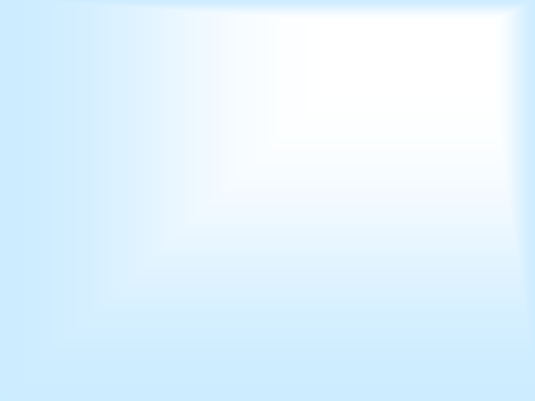 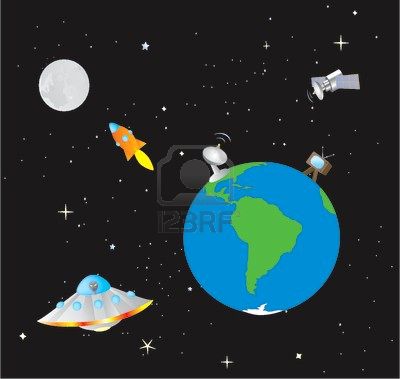 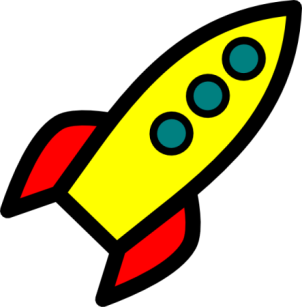 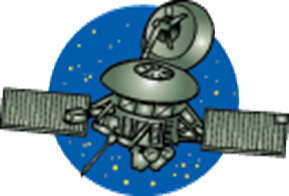 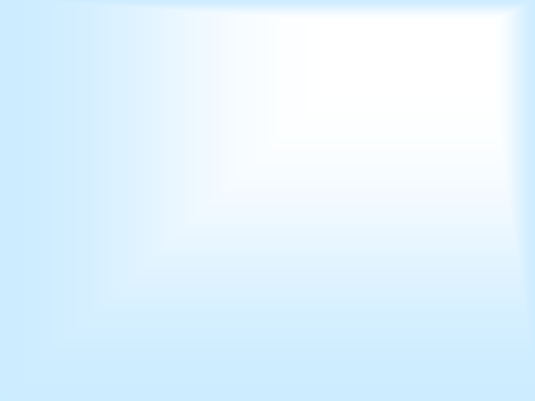 Возникновение физической теории
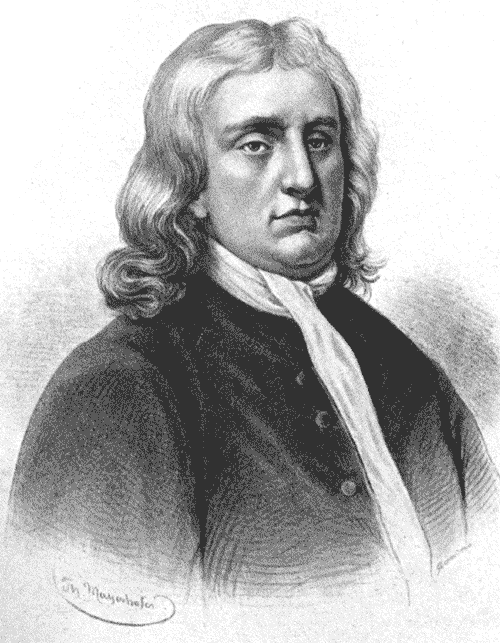 Исаак Ньютон
(1643-1727)
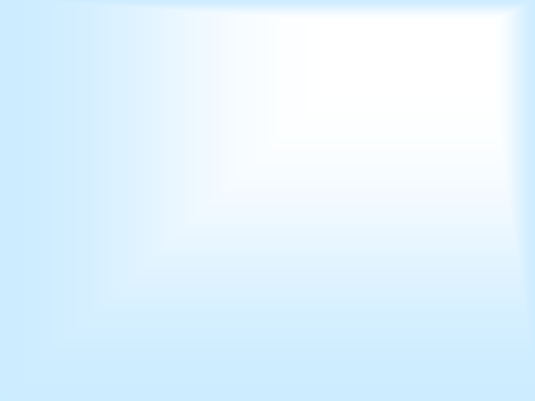 Исследование электромагнитных явлений
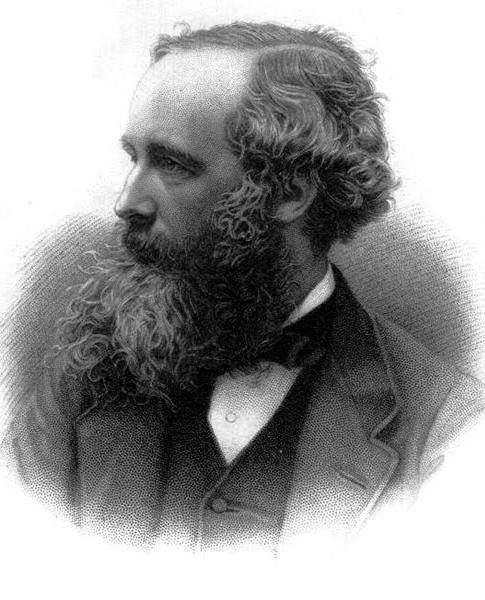 Джеймс Максвелл
(1831-1879)
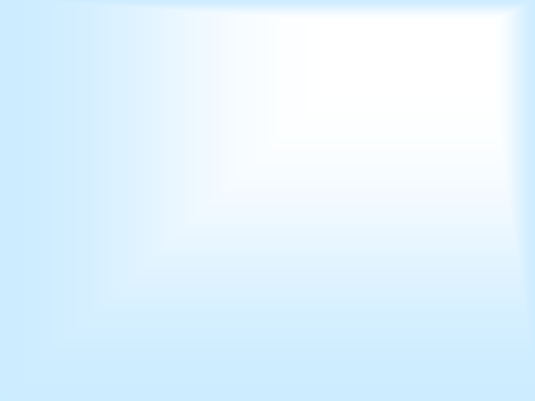 Развитие новых 
направлений физики:

Ядерная физика
Физика элементарных частиц
Физика твердого тела
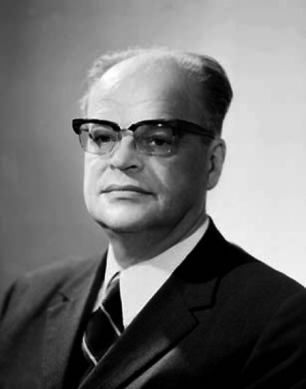 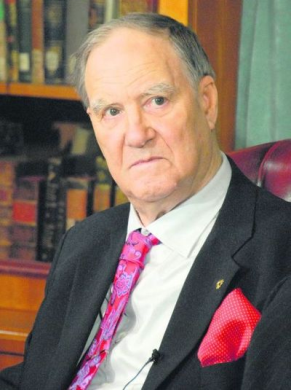 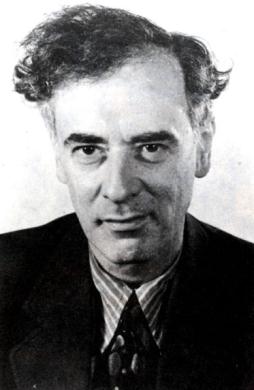 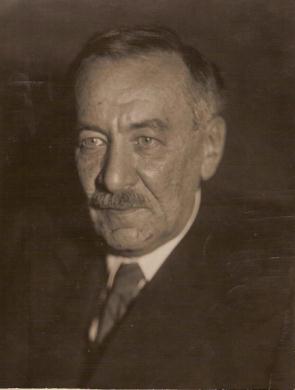 Н.Г. Басов
П.Л. Капица
Л.Д.Ландау
Л.И. Мандельштам
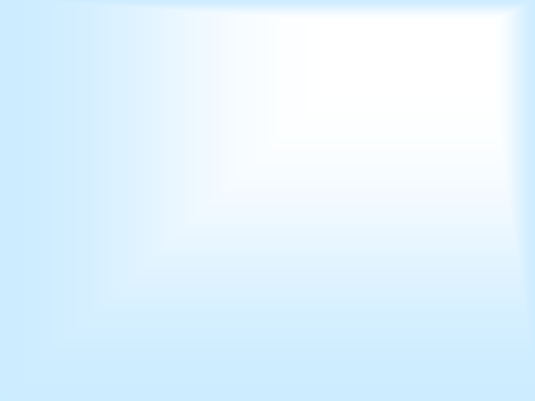 Изучение космоса
4 октября 1957 года – запуск первого в мире искусственного спутника Земли
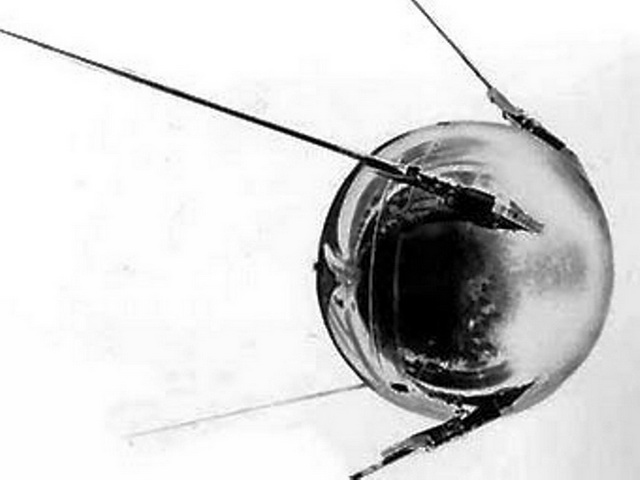 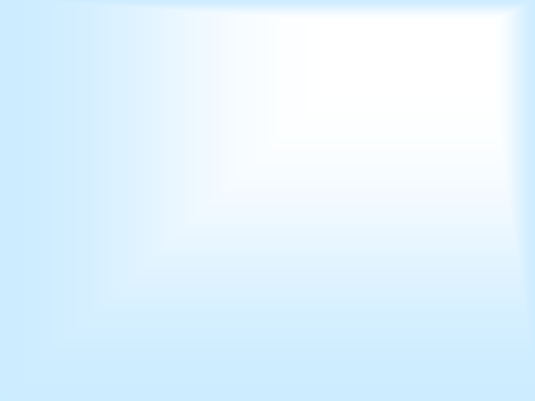 Изучение космоса
Изучение космоса
12 апреля 1961 года – первый в мире полет человека в космос
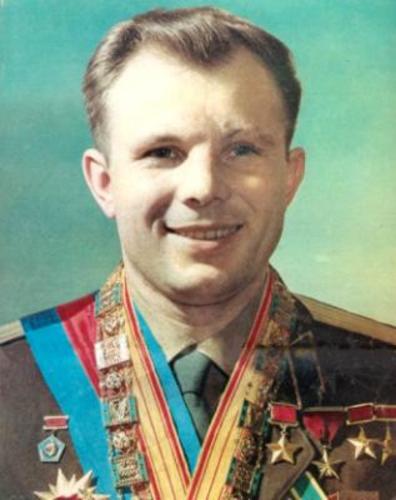 Юрий Алексеевич Гагарин
(1934-1968)
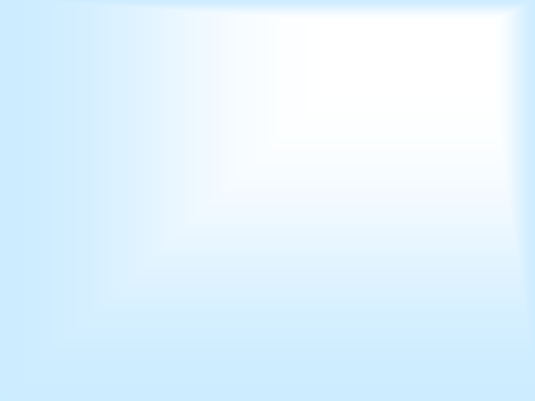 Изучение космоса
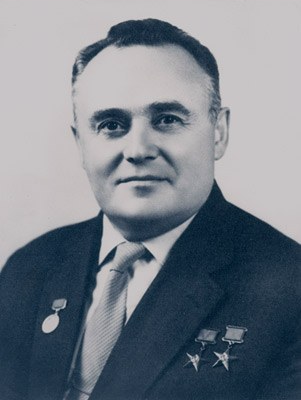 Сергей Павлович Королев
(1907-1966)
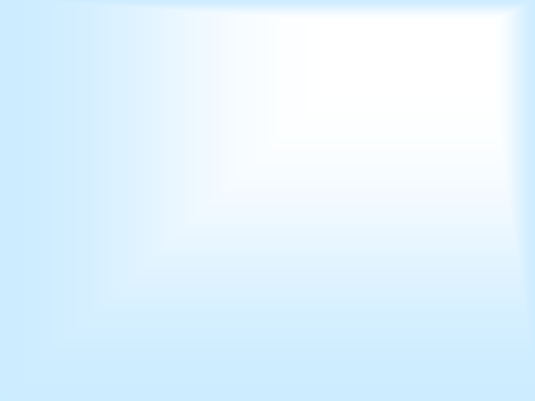 Вопросы для закрепления
1. Какое значение имеет физика для техники?
2. Каких ученых вы знаете? 
3. Какие открытия ими были сделаны?